Tribunal constitucional
Ayudante: Leonardo Jofré
Profesor: Marcelo OhyracabalClínica de Interés Público
Justicia constitucional
¿Qué es la Justicia Constitucional?
A objeto de la presente clase, no debemos entender el concepto “justicia” desde una dimensión filosófica, debe desarrollarse desde una mirada procesal.
Ahora bien, con respecto a la definición en sí, no existe un carácter uniforme de la misma dentro de la doctrina. Deben considerarse distintos elementos.

¿Qué entendemos por justicia constitucional?
En términos amplios, justicia constitucional refiere a aquel acto que busca determinar la primacía de la constitución por:
1. Sobre otro cuerpo jurídico (lo denominado en sentido estricto “control de constitucionalidad”).
2. Cualquier acto u omisión. 

	Ello sería una visión comprensiva de la misma, pues -una parte importante de la doctrina- entiende la justicia constitucional como la sujeción de la ley infraconstitucional a la misma (es decir, al punto (1)), y no como la tutela -en todo espacio- de la primacía de la Constitución (por ejemplo, a través del recurso de protección frente a la vulneración de derechos fundamentales).
Clasificación del Profesor Hugo Tórtora
Según: (i) tribunal que la ejerce, (ii) función y (iii) extensión del término. En torno a (ii):
La defensa de los preceptos constitucionales, en cualquier plano: y diremos, en tal caso, que hay Justicia Constitucional tanto cuando se realiza el control de constitucionalidad de las normas, como cuando se realiza la protección de los afectados por vulneración a sus derechos garantizados constitucionalmente, o cuando se ejercen las responsabilidades previstas en la Carta Fundamental. 
La defensa de la Supremacía Constitucional, mediante el ejercicio sólo del Control de Constitucionalidad de normas infraconstitucionales. En este caso, el ejercicio de la función es más restrictivo, más especializado, y dirigido sólo a la defensa normativa (no así sustancial) de la Carta Fundamental.
Justicia Constitucional: Derechos y Garantías Constitucionales
Derecho Fundamental: Es un interés protegido por el Derecho. Es un derecho subjetivo inalienable (es decir, no se puede enajenar) e inherente (propio de sí) a todos y todas, sin exclusión de ninguna naturaleza. 
Garantía Fundamental: Son las técnicas o instrumentos destinados a posibilitar el ejercicio legítimo de los Derechos Fundamentales. Estas técnicas o instrumentos pueden ser de variada naturaleza, v.gr. procesales, administrativas, legislativas, etcétera.

Existe, entre ambas, una relación de cooperación: Así, la posibilidad de existencia de una GF respecto de un DF, no implica que al no existir la primera suceda lo mismo con el Derecho, sino que se afecta -en opinión de algunos- la validez del mismo mientras no esté establecido un mecanismo para su efectivo reconocimiento en el sistema jurídico positivo, y -en opinión de otros- la efectividad de la tutela del Derecho, haciendo que ese, si bien existe, no tenga real incidencia.
Garantías Jurisdiccionales
Lo elemental es que estas garantías estén reconocidas por el ordenamiento jurídico.
Debe fijarse expresamente la potestad para hacer uso de estas garantías jurisdiccionales: señalar que debe existir una acción procesal para hacerlas efectivas.
Debe existir un procedimiento específico para cada una de ellas, que conforme a nuestra CPR debe constar en la ley.
Cada vez que se ejerza esta potestad, debe dictarse una sentencia fundada que resuelva esta solicitud de resguardo de los DDFF.
Existen excepciones, como el Recurso de Protección regulado en el Auto Acordado de la Corte Suprema de 1992.
Tipos de Acciones justicia constitucional (sentido amplio)
Legales
Acción de Amparo Económico: no está reconocido en la CPR, sino que en la Ley 18971 del 10 de marzo de 1990.
Amparo ante Juez de Garantía (95 del Código Procesal Penal).
Tutela de DDFF del Trabajador (485 del Código del Trabajo).
Habeas Data.
Reclamo de Ilegalidad Municipal.
Reclamación del Acceso a la Información (Ley de Transparencia, reconocimiento Constitucional en su artículo N°8 en la reforma del año 2005)
Constitucionales
Protección (20).
Acción o Recurso de Amparo Constitucional (21).
Inaplicabilidad (93 nº 6).
Inconstitucionalidad (93 nº 7).
Reclamación de Nacionalidad (12).
Indemnización por Error Judicial (19 nº 7, letra i).
Nulidad de Derecho Público (6 y 7).
¿Justicia constitucional en el neoconstitucionalismo?
Constitucionalismo: Siglo XVIII. Limitación del poder del Estado y la tutela o defensa de las -inicialmente- libertades naturales y posteriormente de los derechos fundamentales (Comanducci). Como señala Aldunate, el fundamento del constitucionalismo está en dotar al poder político de un fundamento de legitimidad desde distintos puntos de vista: la forma, el origen y el contenido.

Neoconstitucionalismo: Desde el post guerras mundiales como crítica al constitucionalismo clásico.
Neoconstitucionalismo
1. Constitucionalismo rígido: Constitución de difícil modificación.
2. Alta densidad normativa: amplio catálogo de reglas, principios y normas.
3. Constitución axiológica: El desarrollo de una concepción axiológica de las cartas fundamentales, dotándolas no sólo de reglas sino de una serie de principios y valores, expresados o no de forma directa en el cuerpo positivizado.
4. Utilización del método de la ponderación: como forma de solución de conflictos entre dichos principios o derechos fundamentales.
5. Constitución abierta: Apertura al derecho internacional y comparado.
6. Judicatura constitucional: Amplias atribuciones para el desarrollo y materialización de la judicatura constitucional.
TRIBUNAL constitucional
Regulación Normativa
Fundamentalmente:
Constitución Política de la República de Chile. Capítulo VIII. Artículos 92 a 94 inclusive.
Ley que fija el texto refundido, coordinado y sistematizado de la ley N° 17.997, orgánica constitucional del Tribunal Constitucional.
Autoacordados (entre otros):
- Auto Acordado que modifica el Auto Acordado sobre sesiones ordinarias y horarios de audiencia y de atención al público. Publicado en el Diario Oficial de 12 de octubre de 2010.
- Auto Acordado sobre ingresos, formación de tablas y vista de las causas. Publicado en el Diario Oficial de 3 de diciembre de 2009.
- Auto Acordado que regula la postulación y la formación de nóminas de suplentes de Ministro del Tribunal Constitucional. Publicado en el Diario Oficial el 11 de noviembre de 2009.
- Auto Acordado relativo al funcionamiento del Tribunal. Publicado en el Diario Oficial el 15 de enero de 1982.
- Auto Acordado Instructivo sobre Transparencia y Acceso a la Información, publicado en el Diario Oficial el 17 de abril de 2010.
- Auto Acordado “Normas sobre lobby, registros públicos con fines de transparencia, imparcialidad, independencia y publicidad.”
- Auto Acordado que fija el Reglamento para el desarrollo de pasantías académicas en el Tribunal Constitucional.
Historia del Control Constitucional
1.) art. 164 de la Constitución Política de 1833: “Sólo el Congreso, conforme a lo dispuesto en los artículos 40 y siguientes, podrá resolver las dudas que ocurran sobre la inteligencia de alguno de sus artículos”.
2.) Art. 86 de la Constitución Política de 1925 estableció el recurso de inaplicabilidad por inconstitucionalidad de la ley para el caso concreto, un hito en el Derecho Público chileno, que permitía a la Corte Suprema apreciar si las leyes se adecuaban a la Carta Fundamental. 
	CS entendió que el control de la Ley era sólo de fondo y no de forma (por ejemplo, no correspondía en vicios del procedimiento de tramitación). ¿Por qué?
	La discusión de académicos de dicho entonces concluyó en la necesidad de tener un órgano encargado del control de constitucionalidad de las leyes. Fue así como se comenzó a conceptualizar la necesidad de un Tribunal Constitucional.
Influencias docentes
Jorge Guzmán Dinator- Alejandro Silva Bascuñán, en el conjunto de foros realizados en 1963 en la Biblioteca Nacional y recogidos en el texto “Vieja Sociedad, Nueva Constitución”, proponen la creación de un Tribunal Constitucional siguiendo el modelo de jurisdicción constitucional concentrada que viera sus primeras luces con el Tribunal de Austria en 1920. 
En el mismo sentido fluyen las conclusiones de las Terceras Jornadas Chilenas de Derecho Público, celebradas en la Universidad de Concepción en 1964, conclusiones redactadas por el profesor Francisco Cumplido, quien ya años antes, en su obra “Teoría de la Constitución”, en 1958, había propuesto la creación de un Tribunal Constitucional.
Influye, a su vez,  Carlos Andrade Geywitz con su obra “Elementos de Derecho Constitucional Chileno”, publicado por la Editorial Jurídica en 1963, y el trabajo del profesor Jorge Mario Quinzio, “Poder Judicial. Supremacía de la Constitución, constitucionalidad de la ley”, publicado por el Seminario de Derecho Público de la Universidad de Chile en 1965.
Creación del TC
Al final de su mandato, el Presidente Frei Montalva presentó un nuevo proyecto de reforma constitucional que, finalmente, se materializó, mediante la Ley Nº 17.284, de fecha 23 de enero de 1970, mediante la cual se creó un Tribunal Constitucional
Características y supresión
Al nuevo Tribunal se asignaron facultades de control de constitucionalidad preventiva de la ley; facultades de control sobre decretos con fuerza de ley, además de la posibilidad de pronunciarse sobre las inhabilidades de ministros y otras facultades.
 5 miembros, tres de ellos abogados designados por el Presidente de la República con acuerdo del Senado (uno a lo menos que se desempeñara como profesor universitario con a lo menos 10 años de cátedra en Derecho Constitucional o Administrativo) y dos de ellos designados por la Corte Suprema de entre sus miembros.
El Tribunal dictó 17 sentencias antes de ser suprimido mediante Decreto Ley Nº 119, de 5 de noviembre de 1973, que invoca como motivos el no estar en funcionamiento el Congreso Nacional y el considerarlo un órgano “innecesario”.
Reinstauración
El “constituyente” de 1980 determinó la necesidad de volver a instaurar el Tribunal Constitucional, desde un punto de vista “estrictamente jurídico” y disociado de posibilidades políticas. Así, el Capítulo VII de la Constitución creó un Tribunal Constitucional integrado por 7 miembros designados de la siguiente forma:
3 Ministros de la Corte Suprema, elegidos por ésta, por mayoría absoluta, en votaciones sucesivas y secretas.
1 abogado designado por el Presidente de la República.
2 abogados elegidos por el Consejo de Seguridad Nacional; y
1 abogado elegido por el Senado por mayoría absoluta de sus miembros en ejercicio.
Control constitucional
Control Constitucional
La justicia constitucional (control de constitucionalidad) tiene sus orígenes históricos en los primitivos pronunciamientos de la Corte Suprema de Estados Unidos, a principios del siglo XIX, particularmente en el recordado caso “Marbury vs. Madison” (1803). 
	Antecedentes más remotos pueden encontrarse dos siglos antes en Inglaterra. A su vez, en el derecho hispano indiano, existía la posibilidad de no aplicar una ley injusta.

Hitos en Chile: S. XIX, 1925, 1980, 2005.
¿Qué implica cada una de ellas?
Chile: ¿Control Concentrado?
Concentrado: cuando se ejerce mediante un único órgano constitucional.
Difuso: como indica la lógica, y al contrario de la definición anterior, es ejercida por más de un órgano.
Se dice que en Chile existe un control concentrado de Constitucionalidad. ¿Es cierto esto?

¿Qué modelo de justicia constitucional toma Chile?
Modelo Norteamericano – Modelo Europeo
Debemos diferenciar
Control constitucional de las leyes: Tribunal Constitucional.
Control constitucional de normas infralegales: Controlaría General de la República y Tribunal Constitucional.
Control constitucional de preceptos legales: Tribunal Constitucional.

	Ahora bien, para algunos autores el control constitucional seguiría siendo concentrado, pues hablaríamos sólo de leyes y no de normas infralegales. Para otros, el control constitucional sería difuso pues hablaríamos del control de todo tipo de norma.
Tribunal Constitucional: funcionamiento
Principales Funciones
1) Control de constitucionalidad (facultativo y obligatorio, preventivo y represivo) de las leyes y autoacordados.
2) Solución de contiendas de competencia: resuelve este tipo de contiendas suscitadas entre las autoridades políticas y administrativas y los tribunales de justicia que no correspondan al Senado.
3) Pronunciamiento sobre inhabilidades, incompatibilidades, renuncias y causales de cesación en el cargo de los titulares de ciertos órganos como es el caso del Presidente de la República, los Ministros de Estado y los parlamentarios.
4) Pronunciamiento sobre ilícitos constitucionales: Declara la inconstitucionalidad de organizaciones, movimientos o partidos políticos, como del Presidente de la República en ejercicio o del electo, que hubiesen incurrido en los ilícitos constitucionales que prevé la Constitución en su art. 19 Nº 15, incisos sexto y siguientes.
Control de constitucionalidad TC
Preventivo:
Facultativo.
Obligatorio.
  Represivo:
- Acción de inaplicabilidad por inconstitucionalidad. 
- Acción de Inconstitucionalidad.

El Tribunal Constitucional también realiza el control de constitucionalidad de:
Control de Autoacordados.
Decreto o resolución del Presidente de la República (si es representado o tomado en razón).
Control de decretos supremos.
Elementos
Integrantes
¿Cuántos son y cómo se escogen?
Funcionamiento
En Pleno y en salas.
Sesiones ordinarias y extraordinarias.
Requisitos de elegibilidad:
A) Al menos 15 años como abogado.
B) Haberse dedicado a la actividad profesional, universitaria o pública.
C) No tener impedimento alguno que los inhabilite para ser juez.
Causales de Cesación en el cargo.
Por llegar al límite de edad.
Renuncia aceptada por el TC.
Expiración del plazo de su nombramiento.
Impedimento que lo inhabilite para ejercer el cargo.
CASO: Nulidad de Derecho Público
En agosto de 2017 un grupo de senadores y otro grupo de diputados presentaron ante el Tribunal Constitucional dos requerimientos de inconstitucionalidad en contra de ciertas normas del proyecto de ley que despenaliza la interrupción voluntaria del embarazo en tres causales (boletín 9895-11 ), ambas presentaciones acumuladas en un sólo proceso. 

Lo relevante para el caso: Inciso primero del artículo 119 ter Código Sanitario:
“La objeción de conciencia es de carácter personal y en ningún caso puede ser invocada por una institución.”
Competencia negativa (suprimir) se transforma, en lo fáctico, en una competencia positiva (crear normas).
Acción de inaplicabilidad por inconstitucionalidad
INA
La reforma constitucional del año 2005 (Ley 20.500) introdujo cambios sustanciales en materia de control de constitucionalidad de leyes vigentes. Entre estos destaca la nueva competencia del TC para: (i) declarar inaplicable, para una gestión concreta, un determinado precepto legal por resultar su aplicación contraria a la Constitución (Artículo 93 N° 6 de la Constitución) y (ii) posteriormente declarar la inconstitucionalidad del mismo, con efecto erga omnes, con la consecuente expulsión (derogación) del ordenamiento jurídico del precepto impugnado (Articulo 93 N° 7 y 94 inciso tercero de la Constitución). Antes, dicha competencia recaía en la Corte Suprema. 

Regulación Normativa:

Inaplicabilidad (INA): 93 nº 6 CPR y 79 a 92 LOC del TC (17.997).
Inconstitucionalidad (INCON): 93 nº 7 CPR y 93 a 104 LOC del TC.
Características
I. Regulación: Se consagra en el art. 93 N°6 de la CPR como un control:
1. Concreto: se trata de una gestión determinada (Innovación Ley 20.500)
2. Represivo: recae en normas que pertenecen al ordenamiento jurídico.
3. Facultativo: se invoca ante el TC mediante una acción entablada por el juez de la gestión por un acto motivado o vía requerimiento de parte, de la inaplicabilidad en cada caso en particular.

II. Efectos: sus efectos son relativos (afectan a las partes en cuestión, es decir, aquellas que forman parte del juicio del cual se sustrae la acción de inaplicabilidad) y retroactivos.
III. Sujetos requirentes: El Juez de la gestión pendiente en la cual se puede aplicar el precepto controvertido y las Partes de la gestión pendiente, pudiendo cualquier tipo de ellas en el ámbito procesal (incluso terceros).
Tramitación
Ojo, antes de la admisibilidad hay un trámite previo:
Acoger a tramitación: Sea promovido por el juez o por una parte, debe contener una exposición clara de los hechos y fundamentos en que se apoya, y explicar cómo de ellos se produce una infracción constitucional. Debe indicar el vicio de constitucionalidad (el porqué la aplicación de la norma en cuestión afecta mis derechos constitucionales), y señalar que normas serían transgredidas. Además, debe cumplir las formalidades (presentación de certificado emitido por el correspondiente tribunal donde se acredita la causa el estado en que se encuentra y el nombre y domicilio de las partes y sus representantes.). Arts. 47 A y 47 B LOCTC.

IV. Presupuestos de admisibilidad (47 F LOCTC):
	1. Se formulado por órgano legitimado.
	2. Que no se promueva respecto de un precepto legal que haya sido declarado anteriormente constitucional por el Tribunal Constitucional (sea ejerciendo el control preventivo o conociendo de un requerimiento) y se invoque el mismo vicio que fue materia respectiva (que no haya “cosa juzgada constitucional”)
Tramitación
3. Cuando no exista gestión judicial pendiente en tramitación, o se haya puesto término a ella por sentencia ejecutoriada;4. Cuando se promueva respecto de un precepto que tenga rango legal;5. Cuando de los antecedentes de la gestión pendiente en que se promueve la cuestión, aparezca que el precepto legal impugnado no ha de tener aplicación o ella no resultará decisiva en la resolución del asunto, y6. Cuando carezca de fundamento plausible.
La correspondiente resolución no es susceptible de recurso alguno.

Orden de No Innovar: Sólo tiene cabida en las cuestiones de inaplicabilidad, busca suspender la gestión pendiente. Su objetivo es impedir la generación de un perjuicio provocado por la tardanza en la dictación de una  resolución, que haga  impracticable el contenido de la sentencia.

…¿Costas?
Acción de inaplicabilidad por inconstitucionalidad
Características
I. Regulación: Declarar la inconstitucionalidad de un precepto legal declarado previamente inaplicable (93 nº 7):

Tiene carácter represivo y voluntario. Sólo ha habido cuatro casos en que se ha declarado:

Caso Isapres.
Artículo 116 del Código Tributario.
Artículo 151 del Código Sanitario: recogía la institución administrativa del “pague y después reclame”.
Artículo 595 del Código Orgánico de Tribunales: sólo respecto de la palabra “gratuitamente”.
II. Efectos: A diferencia de la Acción de Inaplicabilidad de efectivo relativo y retroactivo para las partes, la declaración de inconstitucionalidad tiene efectos generales y para el futuro.
 
III. Sujetos requirentes y trámite preliminar:

1. Órganos y sujetos legitimados: 
- TC de oficio: 4/5 de sus partes, 8 de 10 miembros al fallar la inaplicabilidad por inconstitucionalidad de una norma.
- Por cualquier persona que tenga capacidad procesal: acción popular para interponer dicho requerimiento.

2. Acoger a tramitación: 

Dentro de las menciones esenciales del Requerimiento, deben:
- Fundar razonablemente su petición: argumentos que señalen el porqué la norma es inconstitucional.
- Presentar una o más sentencias de Inaplicabilidad que sustenta la Inconstitucionalidad: ya no se reclama frente a un juicio pendiente, sino que debe constar que el precepto impugnado por inconstitucional tiene sentencias previas en ese inaplicabilidad que lo han declarado inconstitucional.
- Describir todos y cada uno de los argumentos constitucionales que le sirven de apoyo.
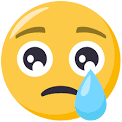 EX NUEVA CONSTITUCIÓN
Corte Constitucional
Artículo Nº 65.- De la justicia constitucional.
La Corte Constitucional es un órgano autónomo, técnico y profesional, encargado de ejercer la justicia constitucional con la finalidad de garantizar la supremacía de la Constitución, de acuerdo a los principios de deferencia al órgano legislativo, presunción de constitucionalidad de la ley y búsqueda de una interpretación conforme con la Constitución. Sus resoluciones se fundarán únicamente en razones de derecho.
Características
11 integrantes
Durarán nueve años en sus cargos, no reelegibles, y se renovarán por parcialidades cada tres años en la forma que establezca la ley.
Presidente o presidenta escogide por sus paras.
Su designación se efectuará en base a criterios técnicos y de mérito profesional de la siguiente manera:
a) Cuatro integrantes elegidos por la mayoría de las y los integrantes del Congreso de Diputadas y Diputados y de la Cámara de las Regiones en sesión conjunta.
b) Tres integrantes elegidos por la o el Presidente de la República.
c) Cuatro integrantes elegidos por el Consejo de la Justicia, a partir de concursos públicos. En caso de ser designados juezas o jueces del Sistema Nacional de Justicia, quedarán suspendidos de sus cargos judiciales de origen en tanto se extienda su función en la Corte Constitucional.
Funciones
1. Conocer y resolver la inaplicabilidad de un precepto legal cuyos efectos sean contrarios a la Constitución.
2. Conocer y resolver sobre la inconstitucionalidad de un precepto legal.
3. Conocer y resolver sobre la inconstitucionalidad de uno o más preceptos de estatutos regionales, de autonomías territoriales indígenas y de cualquier otra entidad territorial.
4. Conocer y resolver los reclamos en caso que la Presidenta o el Presidente de la República no promulgue una ley cuando deba hacerlo o promulgue un texto diverso del que constitucionalmente corresponda. 
5. Conocer y resolver sobre la constitucionalidad de un decreto o resolución de la o el Presidente de la República que la Contraloría General de la República haya representado por estimarlo inconstitucional, cuando sea requerido por la o el Presidente.
 6. Resolver los conflictos de competencia o de atribuciones que se susciten entre las entidades territoriales autónomas, con cualquier otro órgano del Estado, o entre éstos, a solicitud de cualquiera de los antes mencionados.
7. Resolver los conflictos de competencia que se susciten entre las autoridades políticas o administrativas y los tribunales de justicia.
9. Las demás previstas en esta Constitución.
¿Inconstitucionalidad?
Artículo 71 inciso 3.
“Declarada la inaplicabilidad de un precepto legal, éste no podrá ser aplicado en la gestión judicial en la que se originó la cuestión de constitucionalidad. Cuando la Corte Constitucional declare la inconstitucionalidad de un precepto, la sentencia provocará su invalidación, excluyéndolo del ordenamiento jurídico a partir del día siguiente de su publicación en el Diario Oficial”.
Proyectos de ley de reforma
Proyectos de reforma de los últimos 10 años
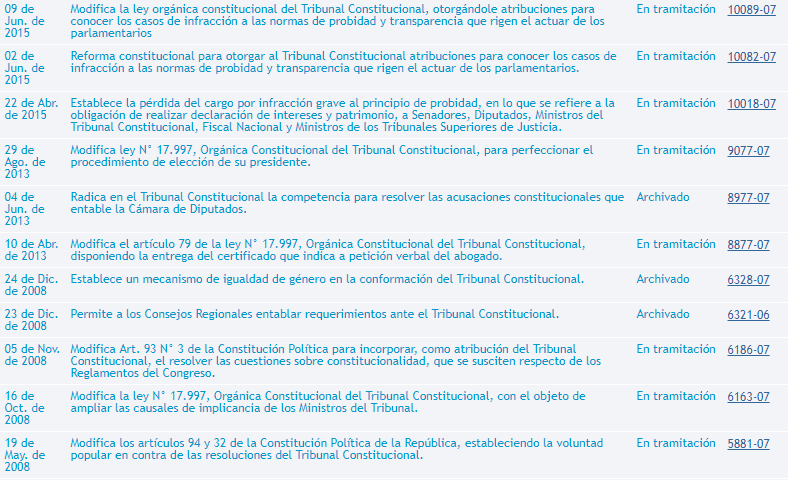 La mayoría de las reformas de 2008-2015 se concentran en aumentar las funciones del Tribunal Constitucional (revisar totalidad en www.cámara.cl)
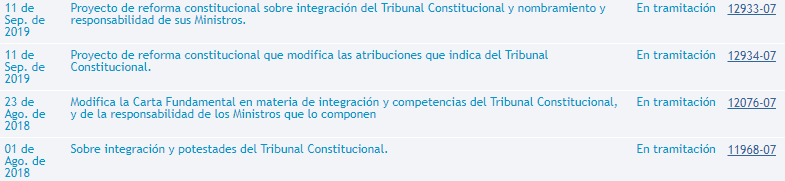 Proyecto de reforma de los últimos 10 años
En cambio, los proyectos presentados del 2015 en adelante, intentan –en general- hacer reformas a las funciones del TC. El 2018 se presentan los proyectos más contundentes en términos de las reformas que plantean.
Boletín N°11680-07Yeomans, Boric, Winter, Ibáñez.
Sobre control preventivo:	
	“A 28 años del restablecimiento del régimen democrático en nuestro país, no existen argumentos históricos ni jurídicos que permitan sustentar un orden normativo de control de la supremacía constitucional de carácter preventivo como el que opera en la actualidad. El marco constitucional vigente le otorga facultades al Tribunal Constitucional en su artículo 93 para pronunciarse sobre la constitucionalidad de un proyecto, o una parte de este, hasta después de ser aprobado por ambas cámaras del congreso nacional, que en la práctica ha llevado que este órgano se haya convertido en una tercera cámara legislativa, o más bien en una supra cámara legislativa, al existir proyectos de ley que obligatoriamente para su entrada en vigencia deben ser conocidos y aprobados por el Tribunal Constitucional (…)”. PROPONE ELIMINACIÓN DEL CONTROL OBLIGATORIO.
	Sobre composición:
	“Desde el punto de vista de la composición del Tribunal Constitucional es necesario corregir aspectos relevantes para dotar de legitimidad democrática y fortalecer la independencia individual de los magistrados respecto de sus designaciones; es por ello que es necesario concluir con las designaciones directas por parte del Presidente de la República, lo cual es de carácter excesivo para un órgano unipersonal”.
MODIFICACIONES:
Derogación del control preventivo obligatorio y modificación al control preventivo facultativo establecido:
Quórum de 4/5 de los Ministros que integran la magistratura para declarar la inconstitucionalidad.
Se restringen los sujetos activos que pueden solicitar el pronunciamiento del Tribunal Constitucional, suprimiendo al Presidente de la República.
Finalmente se eleva el quórum para requerir la cuestión de constitucionalidad por parte de las Cámaras.
2. Modificar requisitos de elegibilidad de los Ministros y su mecanismo de nombramiento. 
Corte Suprema elaborará una terna, eligiendo a uno de ellos o ellas la Cámara de Diputados, y el siguiente el Senado, alternándose para cada elección.
3. Disminuye extensión del periodo para el ejercicio del cargo de Ministro del Tribunal Constitucional. 
Se propone pasar de 9 a 6 años.
4. Responsabilidad Constitucional.
- Se propone incluir a los Ministros del Tribunal Constitucional como sujetos pasivos de la acusación constitucional.  Por tanto, el proyecto modifica en lo que corresponda el art. 52 de la Constitución Política de la República.
Boletín N°11663-07Senadoras Goic y Muñoz; senadores Harboe, Huenchumilla e Insulza.
1. Eliminación del carácter obligatorio del control preventivo. Mantiene que pueda solicitarse el control facultativo una Cámara o ¼ de sus miembros. 
2. Control preventivo facultativo tendrá que tener 4/5 de quórum para declarar inconstitucionalidad.
3. Tratados internacionales y proyectos de reforma constitucional se sacan del control preventivo facultativo.
4. Posibilidad de remoción de los ministros del Tribunal Constitucional. El Tribunal, por requerimiento del Presidente de la República o de los 2/3 de los miembros en ejercicio de cualquiera de las Cámaras, podrá declarar que los ministros no han tenido buen comportamiento y, previo informe del inculpado, acordar su remoción por la mayoría del total de sus componentes.
5. Responsabilidad por prevaricación.
6. Facultad del Congreso Nacional, de insistir en el texto aprobado antes del envío al tribunal.
“"Con todo, la sentencia definitiva en los casos de los numerales 1 y 3 del artículo anterior, deberá ser remitida a la Cámara de Origen la cual siempre podrá insistir en el texto aprobado por el congreso nacional, antes del envío al tribunal, por los dos tercios de sus miembros en ejercicio. Alcanzado dicho quorum pasará a la cámara revisora para su examen, y si el texto fuera aprobado por los dos tercios de sus miembros en ejercicio, se mantendrá definitivamente el texto aprobado por el congreso nacional antes de su envío al Tribunal y se enviará al ejecutivo para su promulgación y publicación o para los efectos previstos en el artículo 73”.
7. Eliminar la inaplicabilidad por inconstitucionalidad (93 N°6, pero deja el 93 N°7).
8. Modificación de formas de elección de integrantes. El Tribunal Constitucional estará integrado por diez miembros, designados según el siguiente procedimiento:
a) La Corte Suprema convocará a un concurso público para formar una terna que elevará al Presidente de la República.
b) El Presidente de la República propone a uno de los integrantes de dicha terna a las dos Cámaras de Congreso Nacional.
c) Cada una de las dos Cámaras, con el respaldo afirmativo de dos tercios de sus miembros en ejercicio, dan su conformidad al candidato.
Boletines N°s12933 - 12934Senador Bianchi, senadores(as) DC-PS
Disminuir a 7 les integrantes del TC, designados por el Presidente de la República, eligiéndolos de una nómina de cinco personas que, en cada caso, propondrá la Corte Suprema (mediante concurso), y con acuerdo del Senado tras su designación (2/3).
Duración de seis años por el cargo, renovados cada 3. Reelección por una sola vez.
Asignación del conocimiento de la acción de inaplicabilidad por inconstitucionalidad a la Corte Suprema, sacándola del TC.
Eliminación del control preventivo obligatorio de constitucionalidad y modificación del quórum para solicitar la inconstitucionalidad de un proyecto de ley (de ¼ parte a 3/5)